CITY OF SAVANNAH CAPITAL PROJECTS
UPDATE
CITY COUNCIL WORKSHOP
JUNE 8, 2023
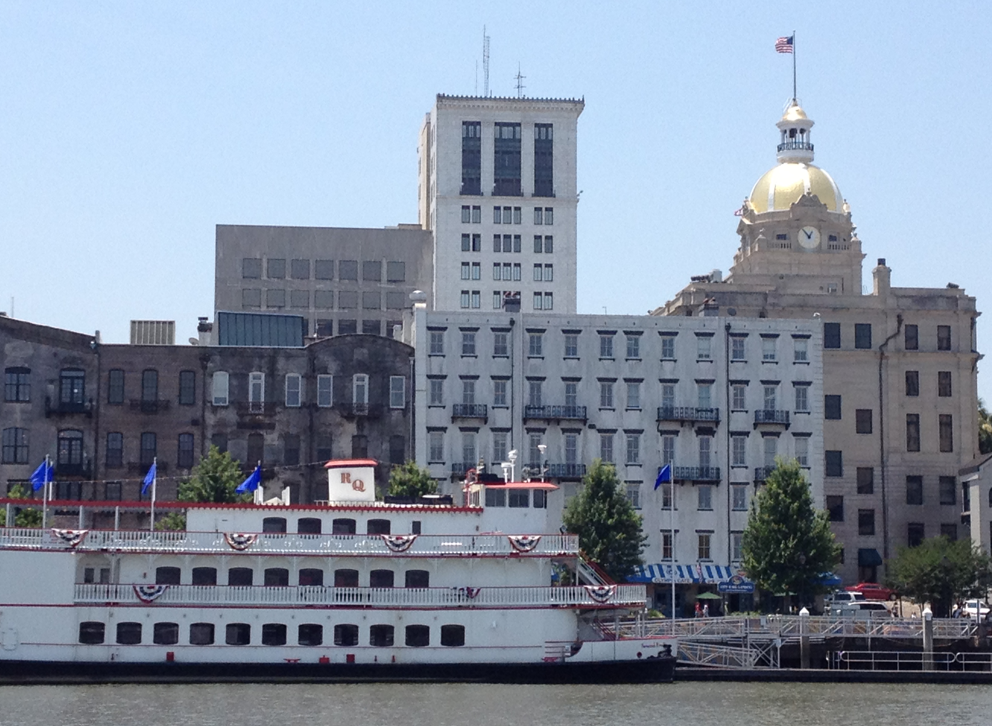 City of Savannah / Office of Infrastructure & Development/ Office of Capital Projects Management
CAPITAL PROJECT
A capital project is a long-term capital-intensive investment project with a purpose to build upon, add to, or improve a capital asset.

A capital project can be new construction, renovation, or a replacement project for an existing facility or facilities. 

Project costs can include the cost of land, planning, engineering, architecture, construction, and other services needed to complete the project.
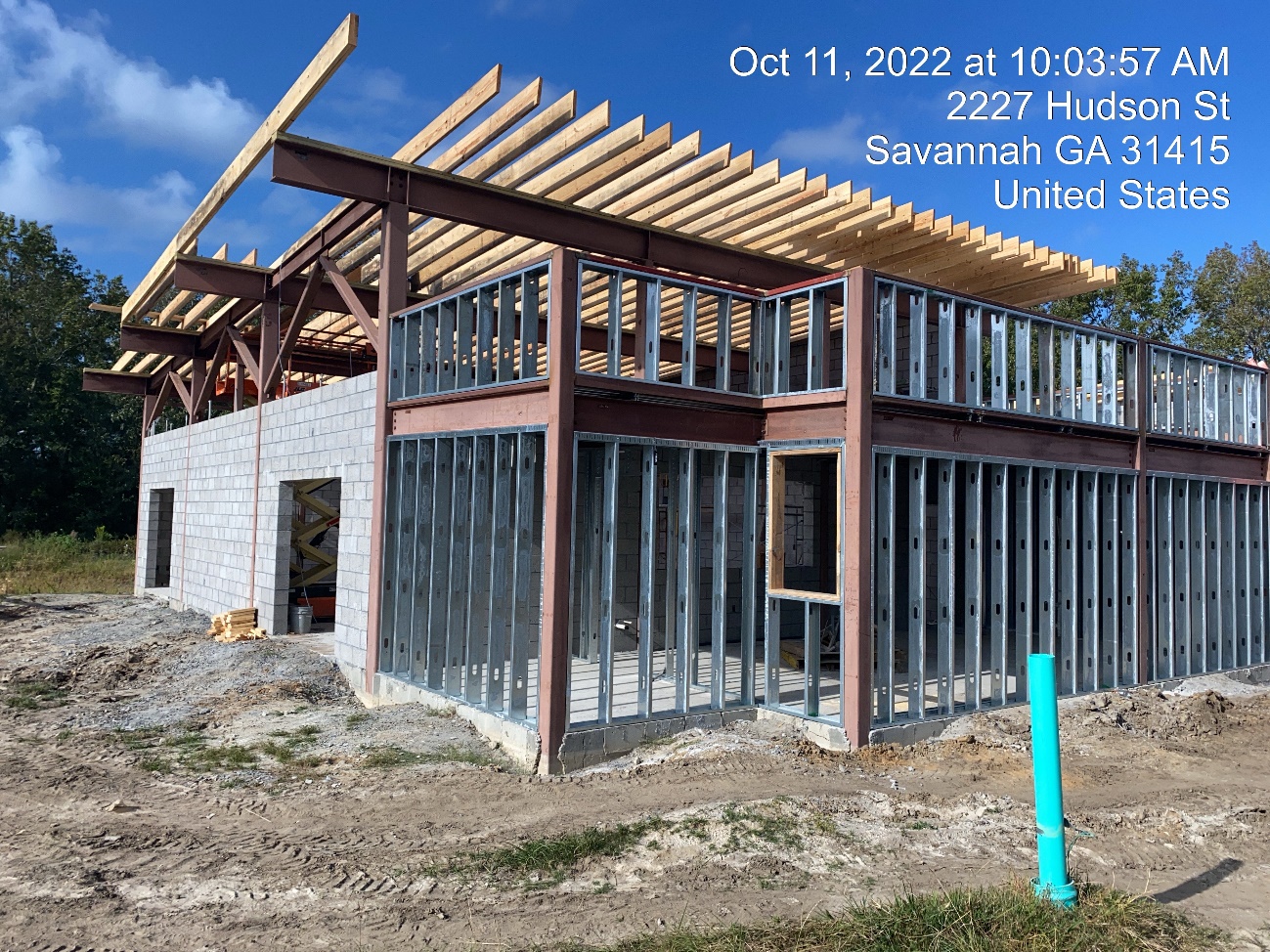 Hudson Hill Community Center
City of Savannah / Office of Infrastructure & Development/ Office of Capital Projects Management
2
CAPITAL IMPROVEMENT PROGRAM OVERVIEW – Q1 2023
City of Savannah / Office of Infrastructure & Development/ Office of Capital Projects Management
3
PROJECT MANAGERS ACROSS THE CITY
City of Savannah / Office of Infrastructure & Development/ Office of Capital Projects Management
4
OFFICE OF CAPITAL PROJECTS MANAGEMENT
City of Savannah / Office of Infrastructure & Development/ Office of Capital Projects Management
5
Develop overall programming needs: who & what needs to go into facility
Community Engagement
Collect Site/Building Information
Develop Conceptual Cost Estimates 
Procure Architect/Engineer/Design Consultant
Finalize Programming
Prepare Schematic Design 
Prepare Final Design (Construction Documents) 
Obtain Necessary Permits
Prepare bid documents 
Advertise for Bid
Review & Evaluate Bids
Obtain Approval of Procurement by City Council 
Execute Contract
CAPITAL PROJECT ROADMAP
Issue Notice to Proceed 
Pre-Construction Meeting
Construction
Final Inspections 
Occupancy
EXAMPLE CAPITAL PROJECT TIMELINES
PROJECT PHASES:
Planning & Community Engagement
Design & Permitting & Continued Community Engagement
Construction
Procurement
*Note: When needed, Value Engineering typically adds 1-2 months
TYPICAL FIRE STATION/COMMUNITY CENTER – Total Time to Complete = 3 – 3 ½ YEARS*
TYPICAL BUILDING RENOVATION – Total Time to Complete = 2 ½ – 3 ½ YEARS*
TYPICAL PARK IMPROVEMENT – Total Time to Complete = 1 ½ – 2 ½ YEARS*
City of Savannah / Office of Infrastructure & Development/ Office of Capital Projects Management
7
CAPITAL PROJECT TIMELINES – ACTIVE LARGE CONSTRUCTION PROJECTS
PROJECT PHASES:
Planning & Community Engagement
Design & Permitting & Continued Community Engagement
Construction
Procurement
TODAY
Placentia Canal Drainage Improvements Phase 5 (Semken & LaRoche Ave Bridge Replacements)
Estimated Completion Q1 2024
New Hampstead Temporary Joint Public Safety Facility (Highgate Blvd.)
Estimated Completion Summer 2024
Police Headquarters Renovation
Estimated Completion Summer 2024
Lift Station #23 Upgrades
Estimated Completion Q4 2024
City of Savannah / Office of Infrastructure & Development/ Office of Capital Projects Management
8
CAPITAL PROJECT TIMELINES – ACTIVE LARGE CONSTRUCTION PROJECTS
PROJECT PHASES:
Planning & Community Engagement
Design & Permitting & Continued Community Engagement
Construction
Procurement
TODAY
Truman Linear Trail Phase 2B:
Estimated Completion Summer 2025
Gamble Building Renovation:
Estimated Completion Summer 2025
DeLesseps Avenue Widening
Estimated Completion Q4 2025
Springfield Canal Phase 1 Drainage Improvements (Wetland Park)
Estimated Completion Q2 2026
City of Savannah / Office of Infrastructure & Development/ Office of Capital Projects Management
9
CAPITAL PROJECT TIMELINES – ACTIVE LARGE CONSTRUCTION PROJECTS
PROJECT PHASES:
Planning & Community Engagement
Design & Permitting & Continued Community Engagement
Construction
Procurement
TODAY
New Hampstead Permanent Joint Public Safety Facility (Little Neck Rd.)
Estimated Completion Q4 2026
Procurement of Construction
Procurement of Design
Casey South Phase 3 Drainage Improvements (Deep Tunnel) (Note: Funding must be identified prior to start of construction)
Procurement of Design
Estimated Completion Q2 2027
Procurement of Construction
Springfield Canal Phase 2 Drainage Improvements (Canal Walls)
Estimated Completion Q3 2027
Casey South Phase 2-1 & 2-2 Drainage Improvements
Estimated Completion Q4 2027
City of Savannah / Office of Infrastructure & Development/ Office of Capital Projects Management
10
TYPICAL PROJECT CHALLENGES
Weather delays
Unsuitable soils
Geotechnical reports based on soil samples
Unknowns under the ground
i.e. debris, utilities, abandoned storage tanks, environmental concerns (contamination)
Unknowns in existing buildings in renovation projects
Asbestos/lead
Mold
Missing structural components
Mechanical, electrical & plumbing systems
City-requested changes/additions to scope during design or construction
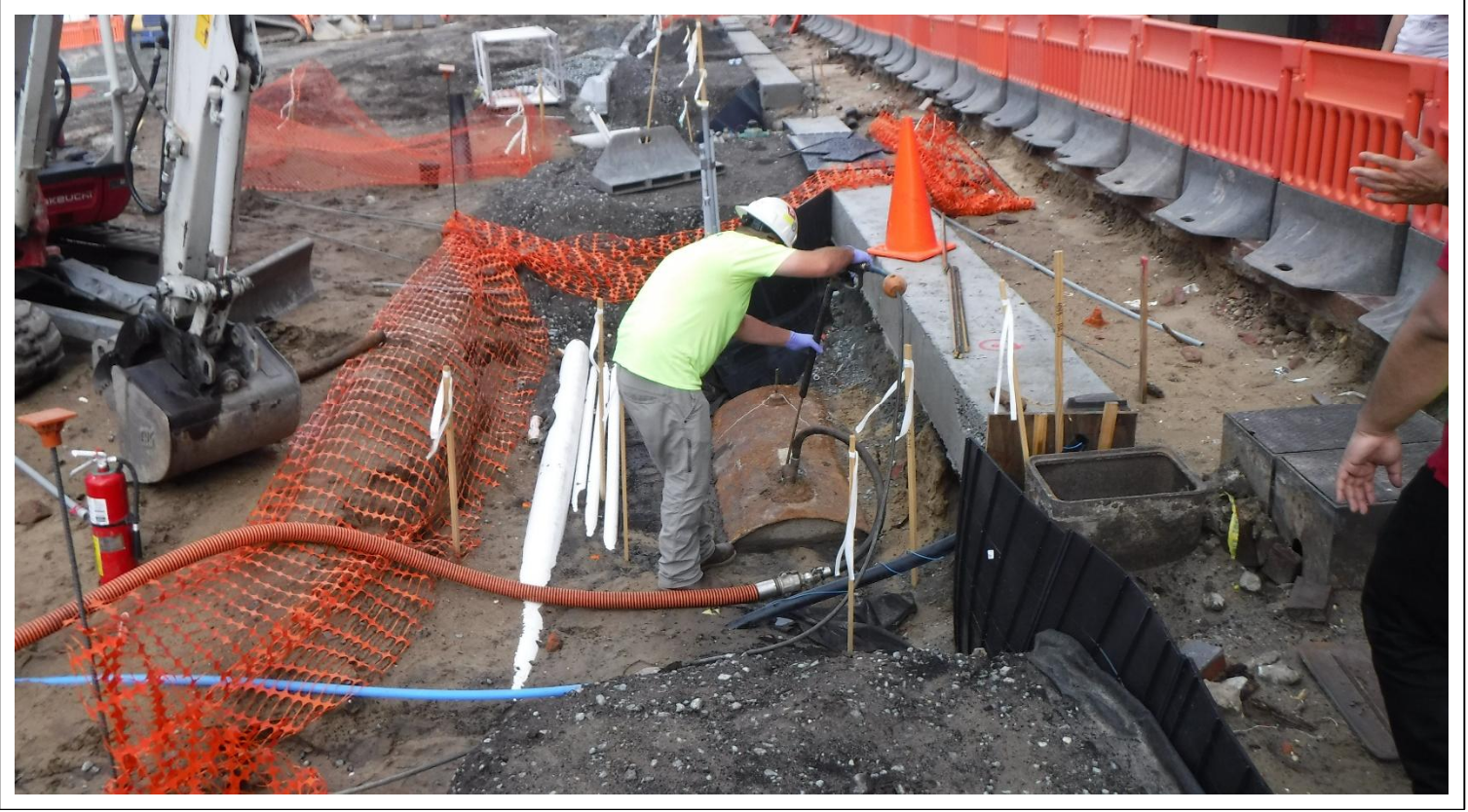 11
Status of Special Purpose Local Option Sales Tax(SPLOST) Projects*
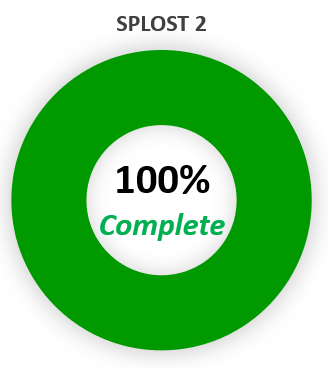 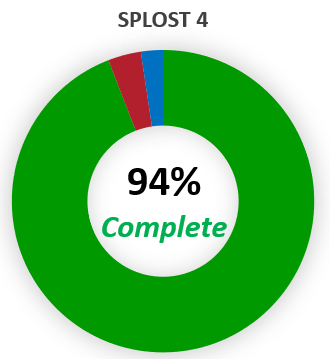 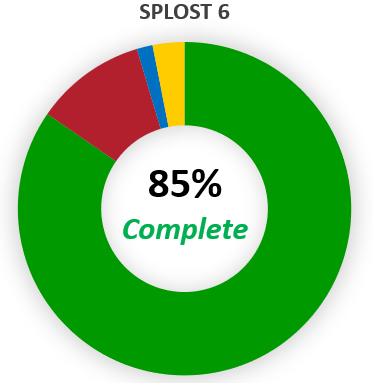 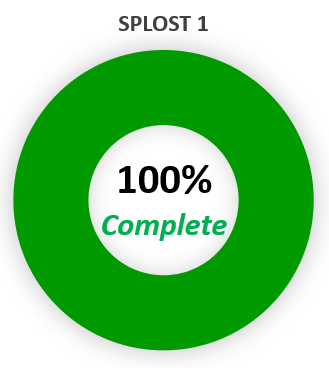 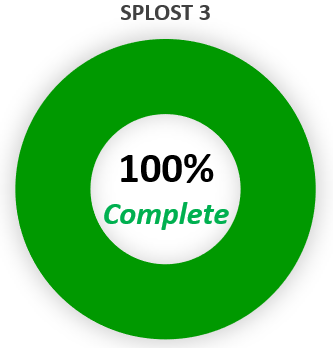 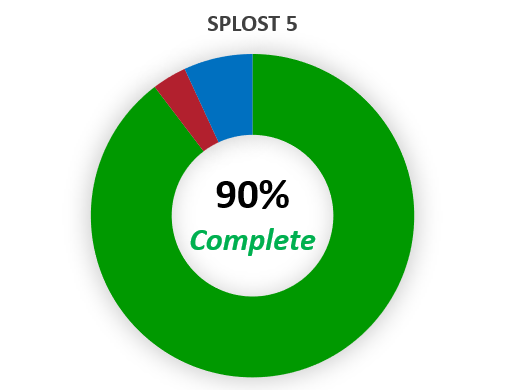 SPLOST 5
(2008-2014)
SPLOST 6 (2014-2020)
SPLOST 1
(1985-1993)
SPLOST 3
(1998-2003)
SPLOST 4
(2003-2008)
SPLOST 2
(1993-1998)
*Excluding SPLOST 7 (2020 – 2026)
12
REMAINING SPLOST PROJECTS
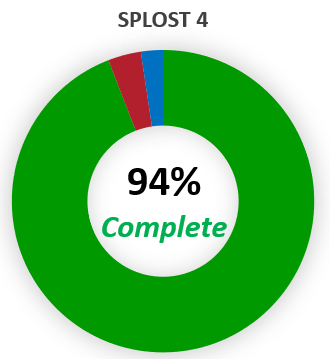 SPLOST 4  2003-2008			STATUS
Stormwater Brick Line Replacement 	Ongoing	
Springfield Drainage Improvements 	Under Construction
DeLesseps Avenue Widening		Under Construction
W.W. Law Collection Archival 		Implementation
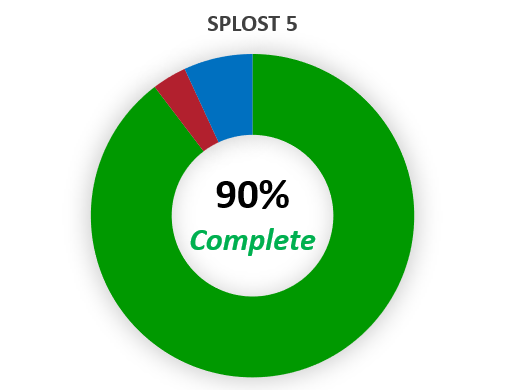 SPLOST 5  2008-2014			STATUS
37th Street Corridor Signal Improvement 	In Design (SS4A Grant)
Casey South Drainage Phase II 		Phase 1 Under Construction 
Street Lighting Upgrade 			Ongoing
13
REMAINING SPLOST PROJECTS
SPLOST 6   2014-2020			STATUS
Wireless/Fiber Infrastructure 		Conceptual/Planning 
Atlantic Park Improvements 		Conceptual/Planning 
Project DeRenne				Design/Preconstruction
Wheelchair Access Ramps 			Under Construction
Coastal Heritage Society Improvements	Under Construction
Highlands Park Phase 1 			Under Construction
Drainage Box Rehabilitations 		Under Construction
Placentia Basin Drainage Improvements 	Under Construction
Pedestrian Wayfinding Signage 		Under Construction
Victory Drive Landscaping & Irrigation	Under Construction
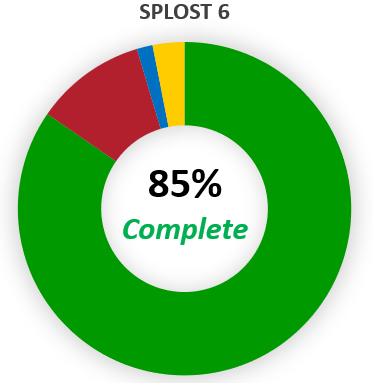 14
FUTURE CAPITAL NEEDS
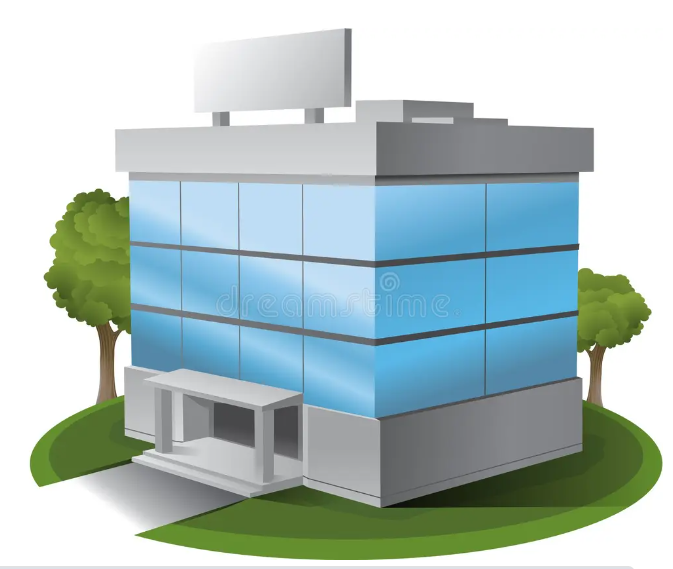 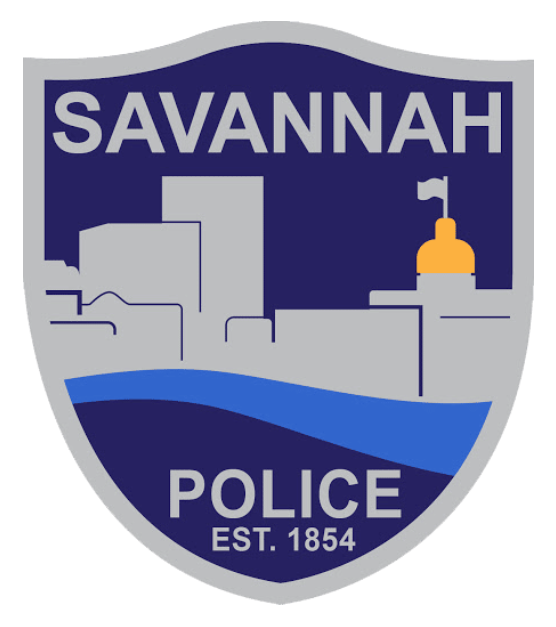 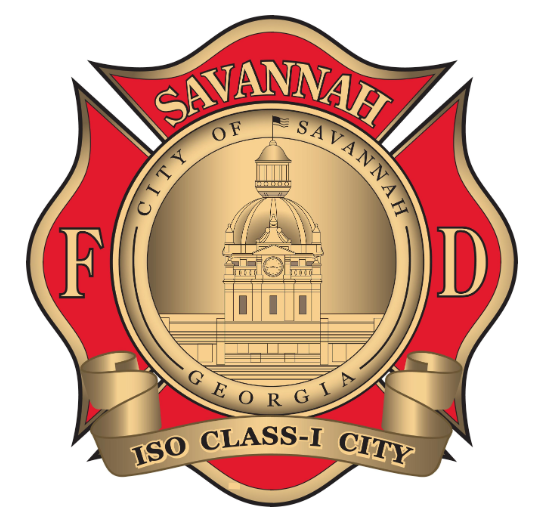 Municipal Space Needs
Public Safety
Drainage
Mobility/Transportation
Recreation
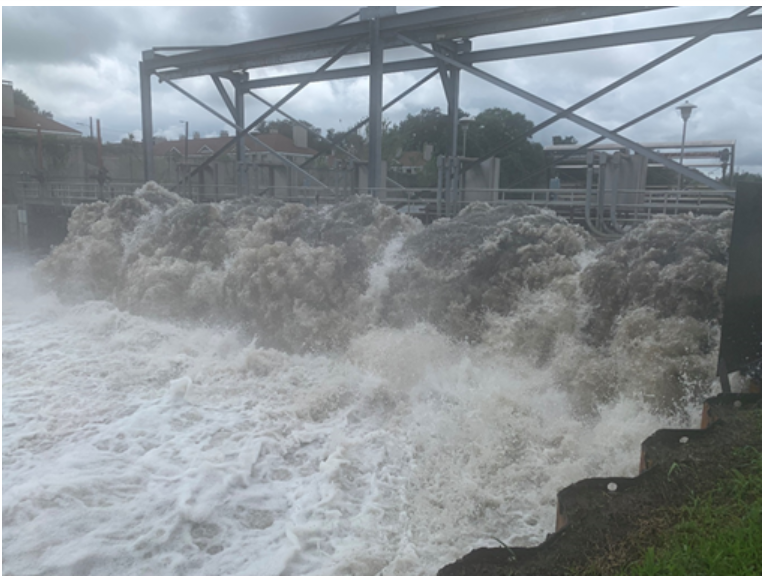 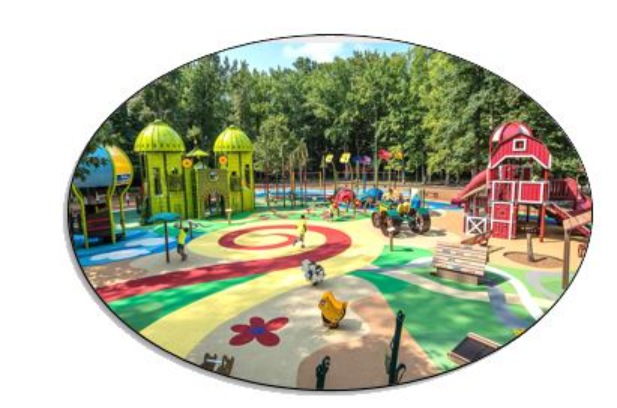 15
PROJECTS COMPLETED IN 2020
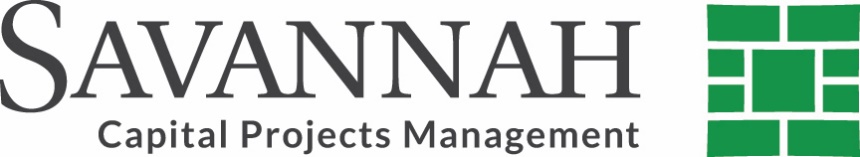 Twickenham Greenspace
Fire Dock Replacement
Bonaventure Cemetery Restroom Building
State Street Garage MPC Office Repairs
Holly Heights Park Improvements
Recreational Dock Gangway Replacement
Liberty Street Garage 5th Floor Structural Repairs
Fire Station Headquarters Chimney Repair
Highlands Drive Sign Repair
Silverton Sign Demo
Glynnwood
Sign
Alfred Street Culvert Extension
Factors Walk - Barnard Ramp Repairs
Crusader Center Basketball Resurfacing
SPD Special Operations Storage Building – FEMA Repairs
Robinson Garage Elevator Modernization
Bryan Street Garage Beam Spalling Repairs
Summerside Park
FEMA - Hurricane Matthew Repairs - Paulson Recreational Complex Roof Repair
Cloverdale Sign Repair
Colonial Cemetery Lighting
Eastern Wharf Dock Repair
*SPLOST Projects
City of Savannah / Office of Infrastructure & Development/ Office of Capital Projects Management
16
PROJECTS COMPLETED IN 2021
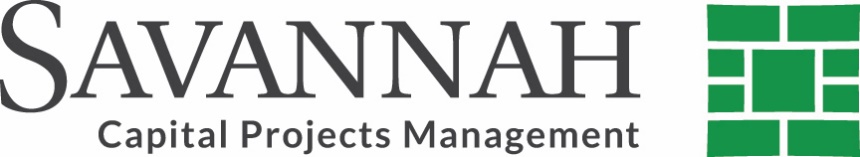 WW Law Center Roof Replacement
Paradise Park Sign Insert Replacement
Highlands Fire Station
Riverwalk Wharf Repairs
Woodville-Sidewalk on Alfred Street between King Street and Lissner Street
Floyd Adams Complex
Abercorn Creek Municipal Water Intake - FEMA - Hurricane Matthew Repairs
Ogeecheeton Park ADA Repair
Police Memorial Trail Repairs
3rd Floor City Hall Offices
Mohawk Park
Jan Street Improvements
*SPLOST Projects
City of Savannah / Office of Infrastructure & Development/ Office of Capital Projects Management
17
PROJECTS COMPLETED IN 2022
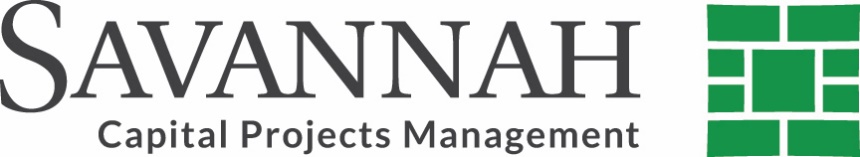 Emergency Repair of Recreational Dock
Savannah Gardens Phase 3B Master Infrastructure
Fernwood Bridge Deck Replacement
Arena City Lot "Waterworks Lot Site Development"
Sanitation Headquarters Renovation
Arena, Canal Bulkhead, & Force Main
Arena Marquee Sign
Greenwich Cemetery Section 6 Expansion
Waters Ave Streetscapes Phase III
Arena Parking Garage
Factors Walk 316 E. Bay Street Stair Replacement
Cedar Street Improvements Phase III
Arena Pedestrian Bridge
Truman Parkway and President Street Clearing and Fencing
*SPLOST Projects
City of Savannah / Office of Infrastructure & Development/ Office of Capital Projects Management
18
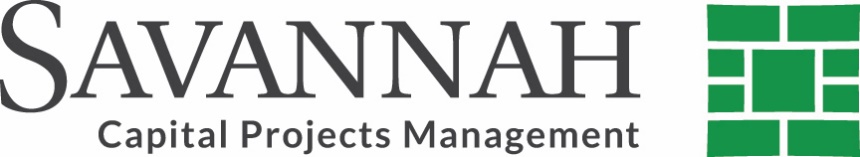 PROJECTS COMPLETED IN 2023 (TO DATE)
Grant Center Gymnasium
Waters Avenue Shopping Center Savannah Impact Program (SIP) Buildout
Delaware Center Renovation
Stiles Avenue Phase 1
Broughton Streetscapes Phase 1
Leedsgate Gazebo
Fleet Services Renovation – 8 Interchange Court
Joe Tribble Park Lake Repairs
Riverwalk Extension
Fire Support/ Code Compliance Renovation
*SPLOST Projects
City of Savannah / Office of Infrastructure & Development/ Office of Capital Projects Management
19
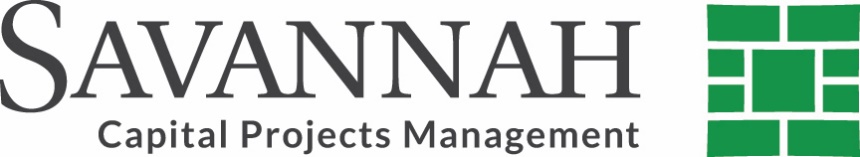 PROJECTS TO BE COMPLETED IN 2023 BY YEAR END
Dundee Cottage Infrastructure
Highlands Park Phase 1
President Street Plant Freight Elevator Repair
Municipal Archives Upgrades
IT Ring Generators
Fleet Maintenance Sallie Mood Roof Repairs
Cultural Arts Center Atrium Rigging
Hudson Hill Community Center
Entrepreneurial Center Building Envelope Repairs
Coastal Heritage Society Storehouse Roof Replacement
Fleet Maintenance Automatic Transfer Switch Replacement
*SPLOST Projects
City of Savannah / Office of Infrastructure & Development/ Office of Capital Projects Management
20
Capital ProjectHighlights
21
HUDSON HILL COMMUNITY CENTER
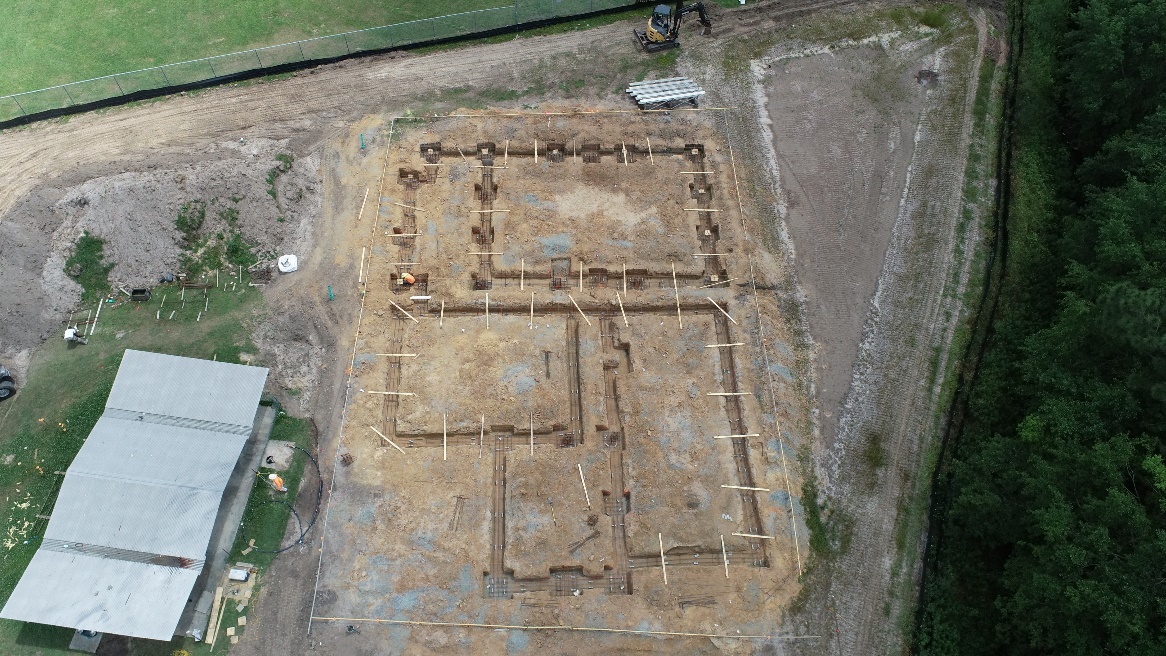 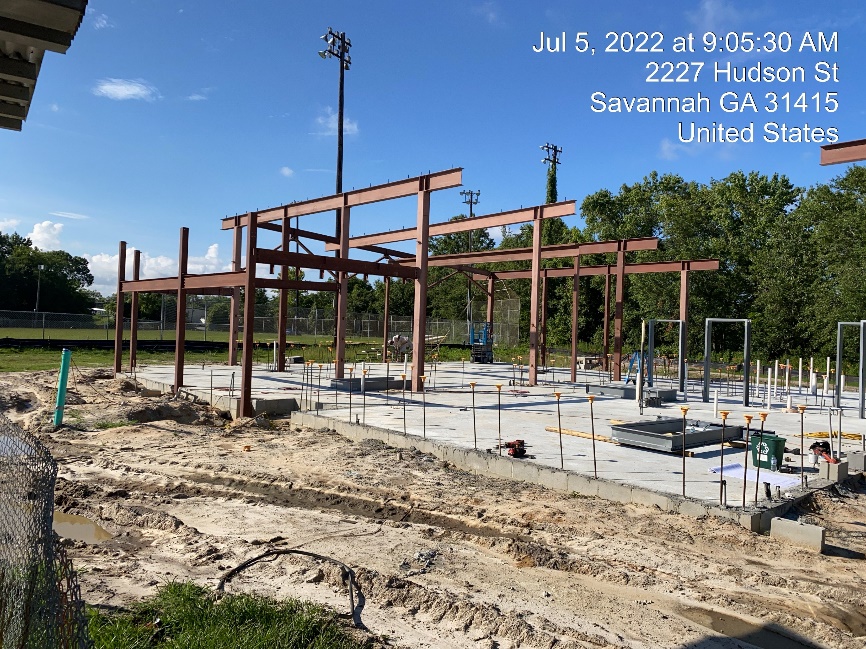 Estimated Project Budget: $3.3 Million
Estimated Project Schedule:
Completion Date – June 2023
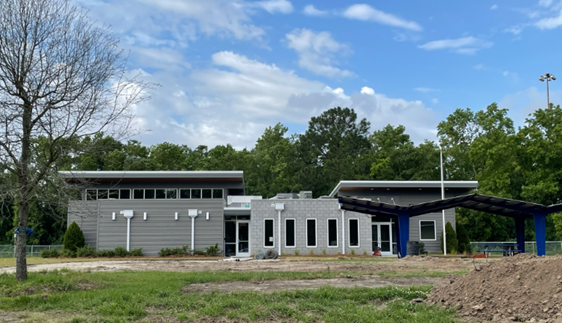 Project Scope:
New 4,600 sq. ft. Community Center with classrooms, offices, a large assembly space with commercial kitchen, and increased parking
City of Savannah / Office of Infrastructure & Development/ Office of Capital Projects Management
22
Highlands Park Phase 1
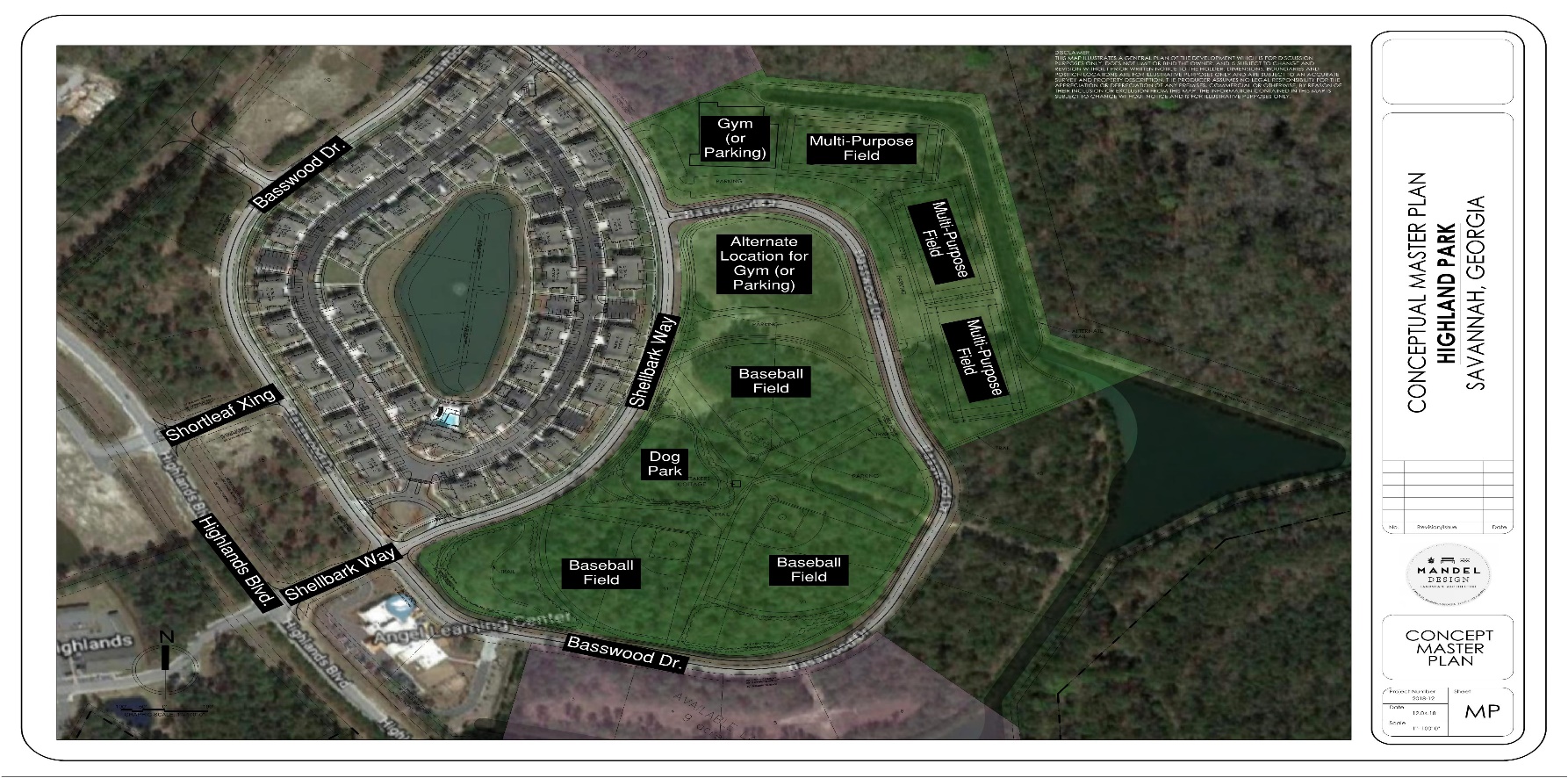 Project Scope:
Phase 1 of the park is a half-mile walking trail and parking lot along the northside of the property, north of Basswood Drive
Highlands Park will be a planned 33-acre large regional park
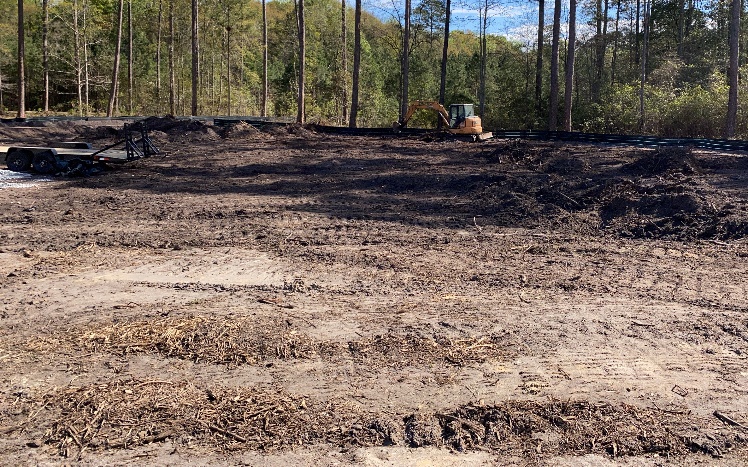 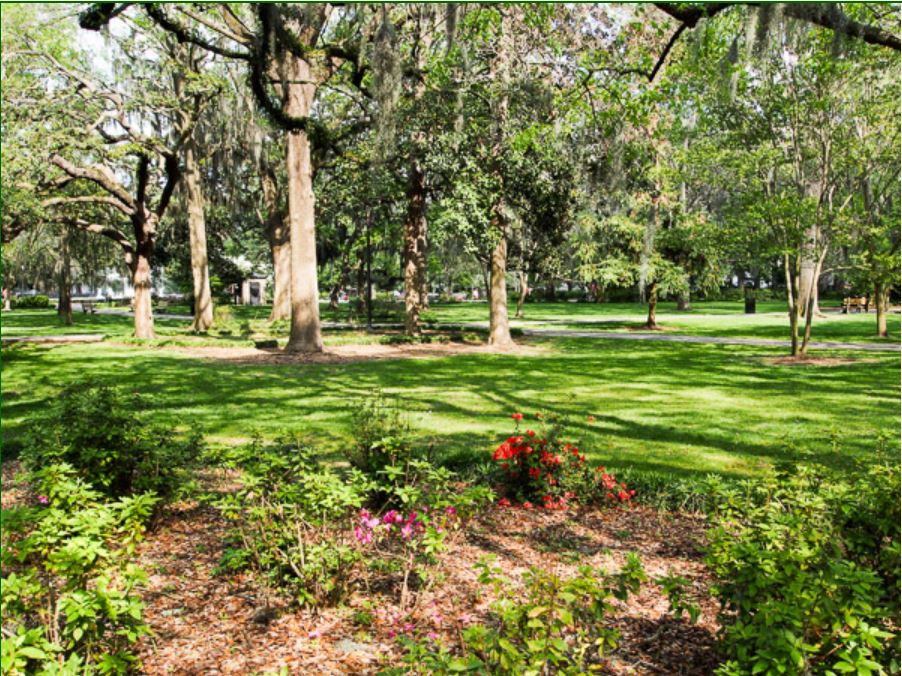 Estimated Phase 1 Project Budget:  $1.3 Million
Estimated Project Schedule:
Completion Date – June 2023
City of Savannah / Office of Infrastructure & Development/ Office of Capital Projects Management
23
Police Headquarters Renovations
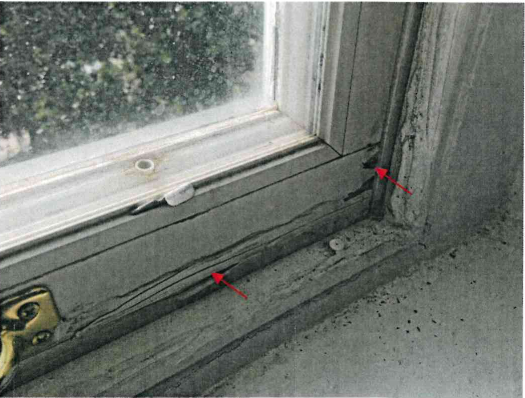 Project Scope:
Building envelope repairs include new windows, HVAC system, and exterior wall insulation.
Interior renovation includes updated office layout, new ceiling tile, paint, flooring, lighting upgrade to LED lights, and IT infrastructure.
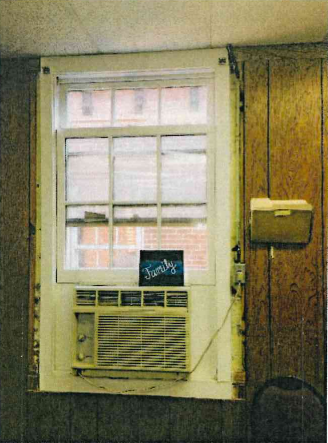 Window moisture damage containing rot
Estimated Project Budget:  $8.5 Million
Window units causing 
moisture accumulation and mildew
Estimated Project Schedule:
Completion Date – Summer 2024
Plaster deterioration and openings in wall
City of Savannah / Office of Infrastructure & Development/ Office of Capital Projects Management
24
GAMBLE BUILDING RENOVATION
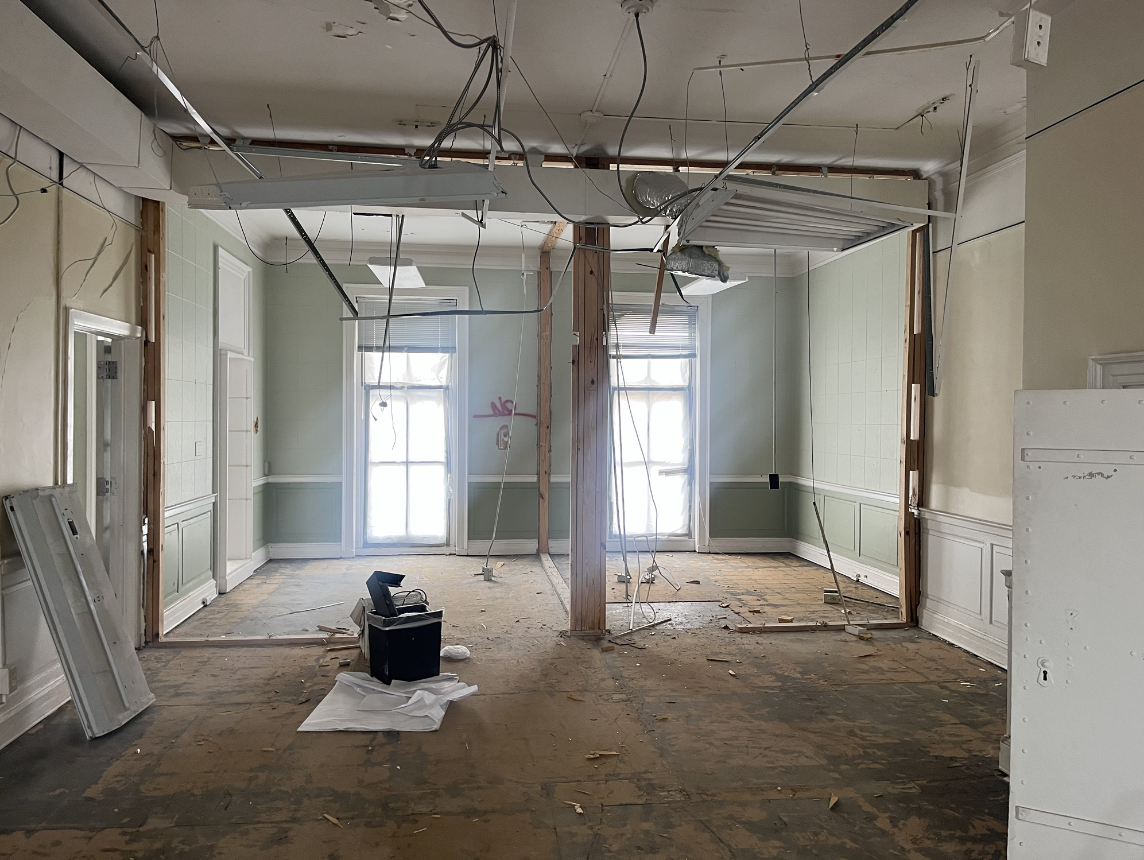 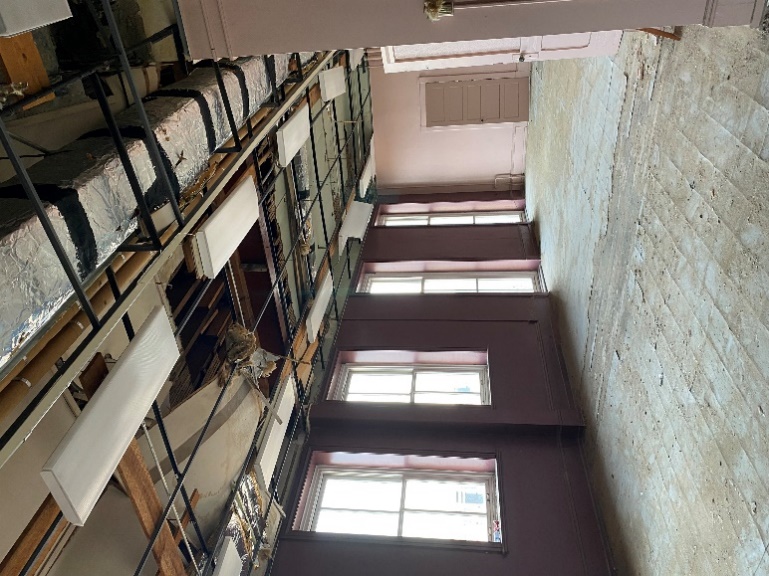 Scope:
Interior and exterior renovations including MEP systems, building structure, building envelope, ADA, and life safety improvements to create a modern office space for staff
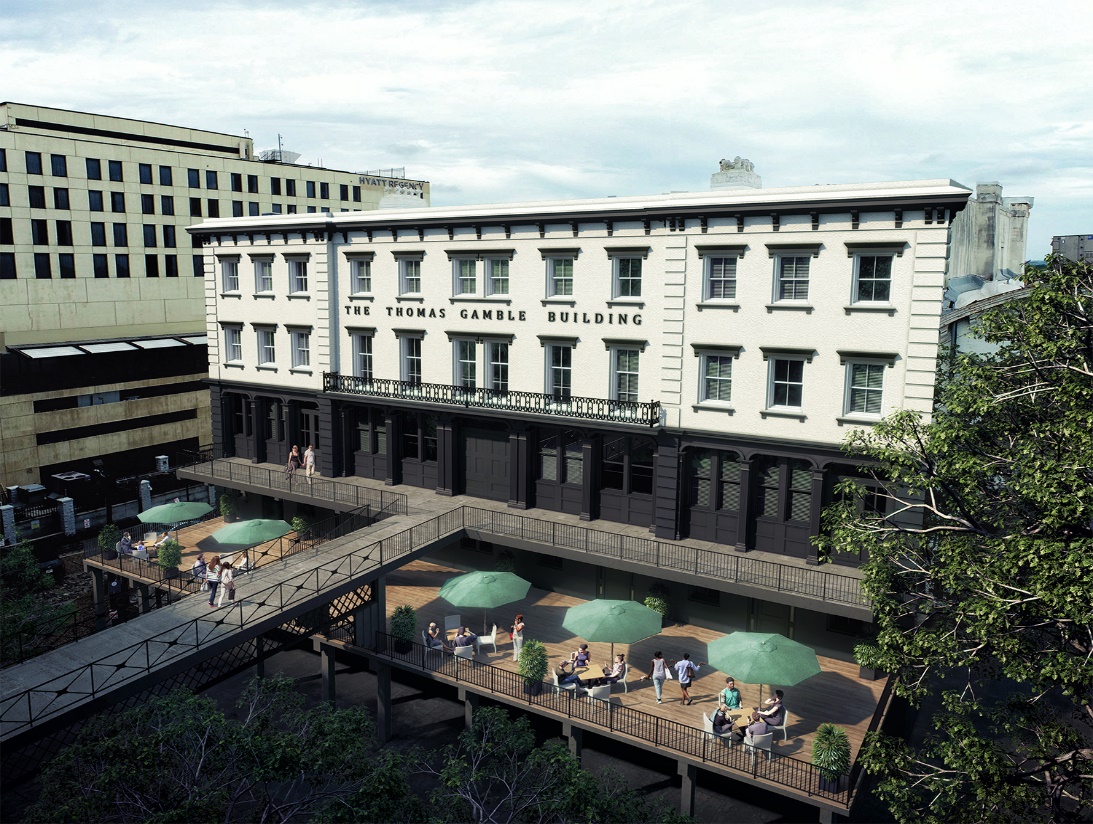 Estimated Project Costs:
Design	$      625,000
Construction	$12,700,000
Other Project Costs	$  1,575,000
Estimated Project Schedule:
Design Completion – Q3 2023
Start of Construction – Q1 2024
Completion – Summer 2025
City of Savannah / Office of Infrastructure & Development/ Office of Capital Projects Management
25
OFFICE OF CAPITAL PROJECTS MANAGEMENT
QUESTIONS?
26